CP ChemistryThe study of the composition and properties of matter.
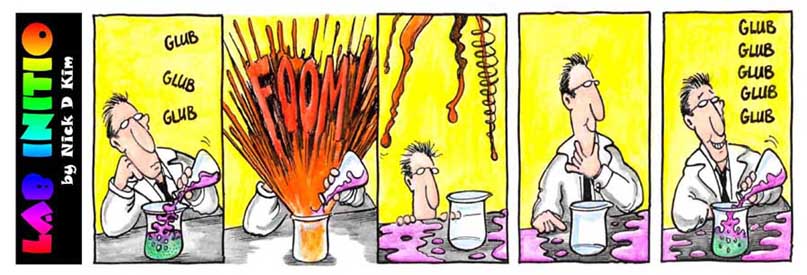 Leslie Kalmer
Introduction
About Me ….





Tonight’s Objective:  
What will my child learn
How will my child be assessed
How will my child be supported
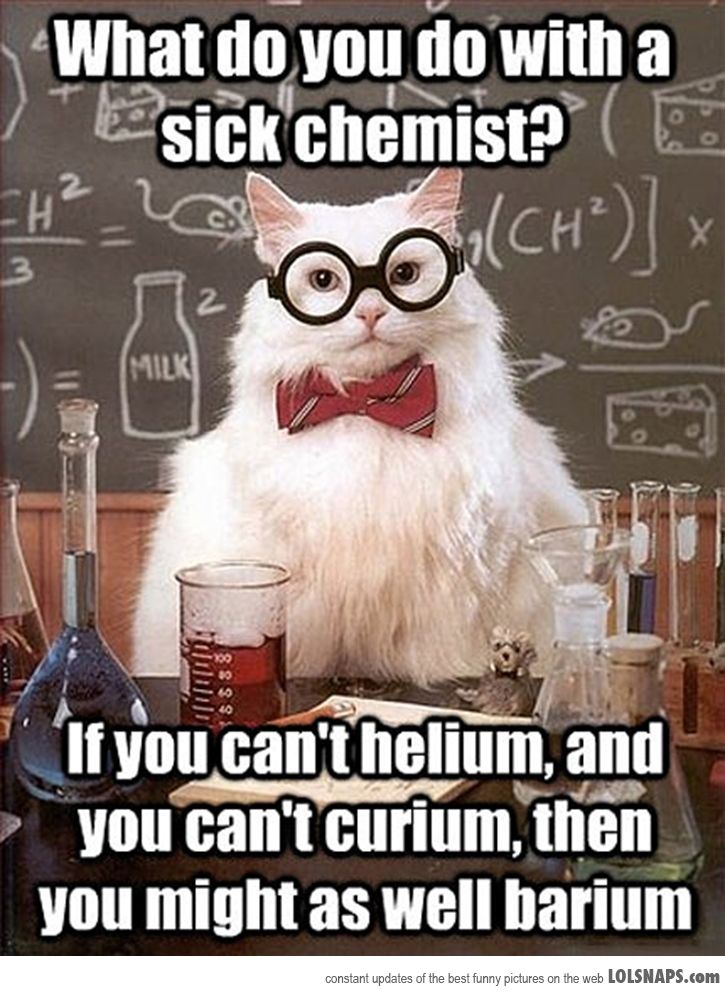 Email: lkalmer@rjuhsd.us
Webpage:  http://rjuhsd.us/lkalmer
Homelink: http://rosevillehsd.net
Phone: (916) 782-3753
[Speaker Notes: 18th year teaching]
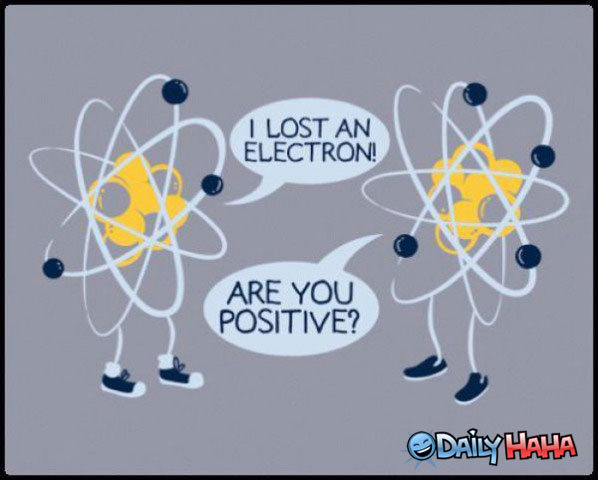 What will my child learn:Course Overview
(NGSS) Next Generation Science Standards - Chemistry
1st Midterm
Properties of Matter 
Atomic structure 
Modern Atomic Theory
Nomenclature 
Bonding
2nd Midterm
The Mole 
Chemical Reactions 
Stoichiometry
Solutions 
Acids and Bases
Thermochemistry
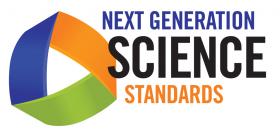 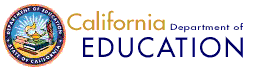 Common Core In Science
Incorporating inquiry and critical thinking into class using Claim, Evidence and Reasoning

Connections to the Common Core Standards for Literacy in Science

Connections to the Common Core Standards for English and Math 

Linking curriculum to Science and Engineering practices
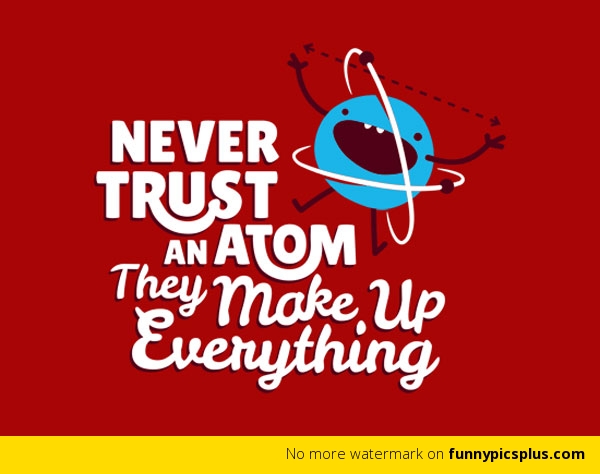 Course Rationale
Fulfill Requirements:
	- Physical Science for graduation from RHS
	- 2nd year of Lab Science for CSU and UC (A-G) 

Prepare for AP Chemistry

Learn about real world Chemistry 

Learn problem solving techniques and be  challenged by concepts
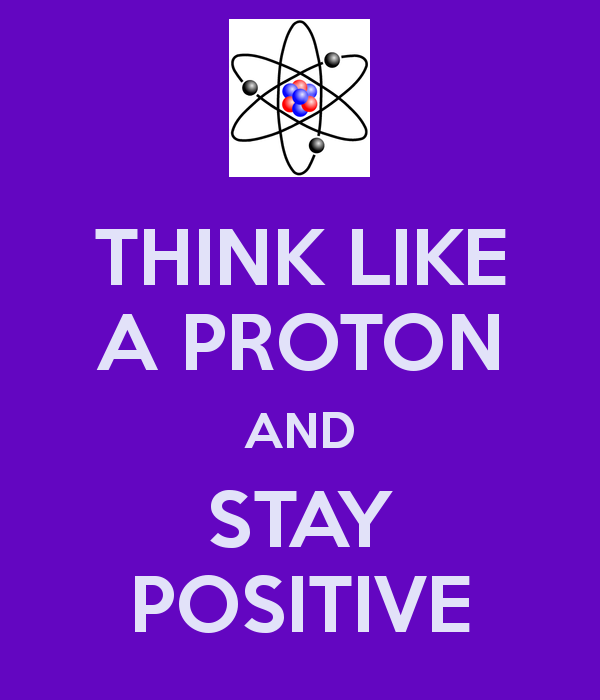 How will my  child be assessed?Grades are a weighted average:
15%  Homework:   Will accept late     
  			work with a parent note!

15% 	Labs / Activities

5% 	Quizzes -  Practice, Practice!!

45% 	Tests:  Common RHS tests as 	well as district assessments; Free 	Response and Multiple Choice 	questions: RETAKES!  (85%)

20% 	Midterm/Final
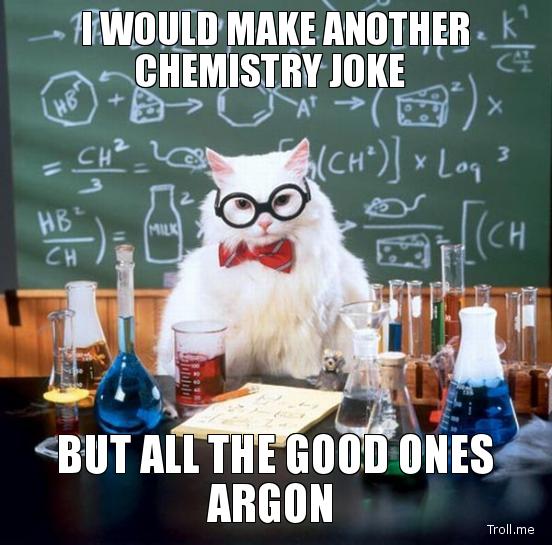 Grading Policy
100% - 93% 	A                	 90% - 92.99% 	A -                
89% - 83%	B		 80% - 82.99% 	B - 
79% - 73%	C		 70% - 72.99% 	C - 
69% - 63%	D		 60% - 62.99% 	D - 
64% - 0%	F		
Progress reports/grades sent home every 4.5 weeks.
Check Homelink for current grades and homework
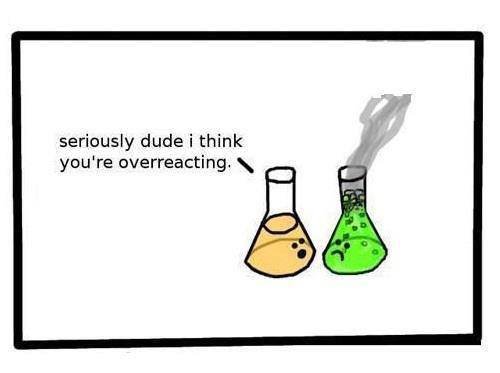 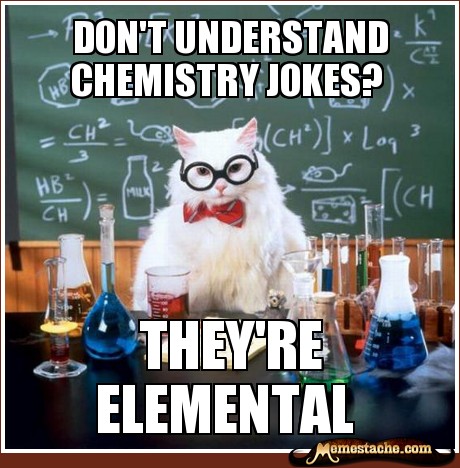 How will my child be Supported?
Encourage your child to ASK FOR HELP!  

Students CAN get help:
	   - All Lessons / HW answers on Google Drive/Classroom
	  - My classroom (before/after school by appointment)
Free Tiger Tutoring  T, W, Th after school from 	2:45 – 4.  Student and  teacher tutors.  Attendance is recorded.  Chromebooks will be available.
Textbooks - sample problems in each chapter
Online tutorials (Khan academy, etc)
Practice Test Questions on my website
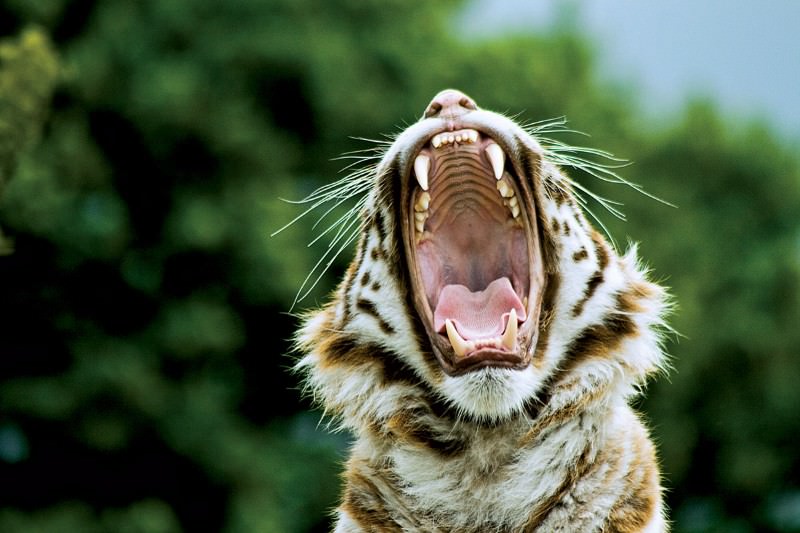 ROAR
ROAR is designed to help those students that are struggling and need more support
D and F students must attend
Absent students or those that need to complete work must attend
Those that have specific questions should attend.
Contact Information
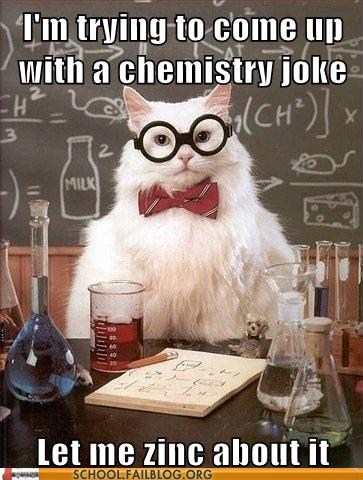 email: lkalmer@rjuhsd.us
webpage:  http://rjuhsd.us/lkalmer
Homelink: http://rosevillehsd.net
Phone: (916) 782-3753
Questions? Thank you for coming to Back to School Night!!
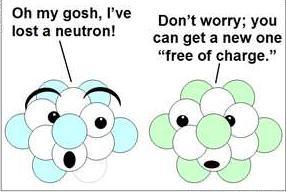